NATIONAL CENTER FOR CASE STUDY TEACHING IN SCIENCE
A Presentation to Accompany the Case Study:
Responding to a Changing Climate:
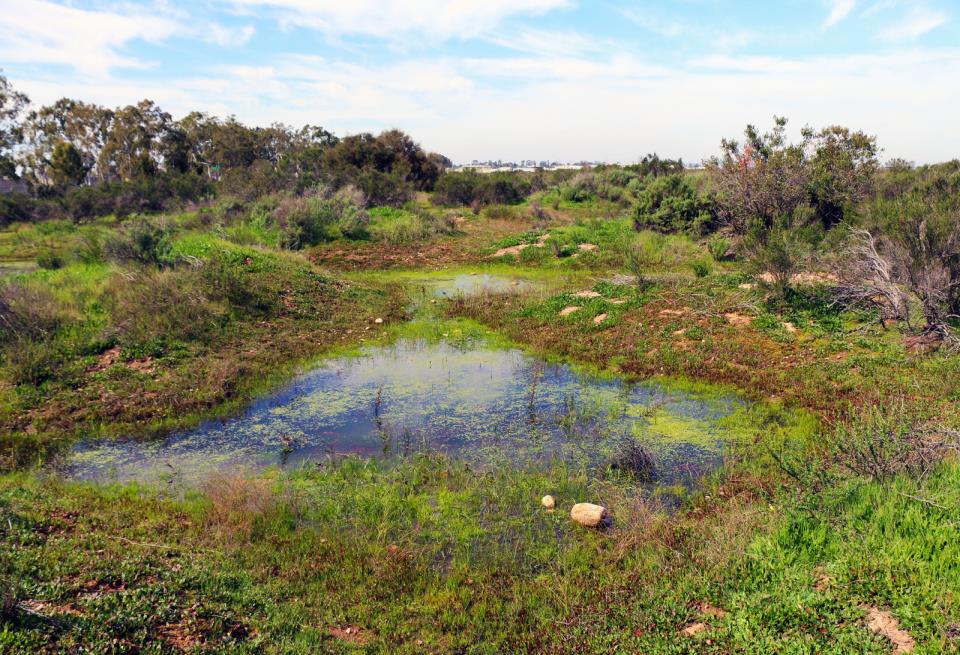 How Vernal Pool Plant Communities React
by
Christopher J. JavornikDepartment of Ecology and Evolutionary BiologyUniversity of Colorado, Boulder, CO
and
Akasha M. Faist
Department of Animal and Range Sciences
New Mexico State Universtiy, Las Cruces, NM
[Speaker Notes: Credit: Pacific Southwest Region USFWS, CC BY 2.0, https://www.flickr.com/photos/usfws_pacificsw/32515945633/in/photostream/]
Learning Objectives
Understand plant responses to climate change:
Elevational range shifts: attrition and community shifts.
Phenological shifts: over extended time periods.
Community shifts: novel competition and species response.
Changes in biodiversity: resistance and resilience.
Assess how specific vernal pool plant communities have responded to fluctuations in annual weather patterns.
Predict how specific vernal pool plant communities may respond to future climatic events.
2
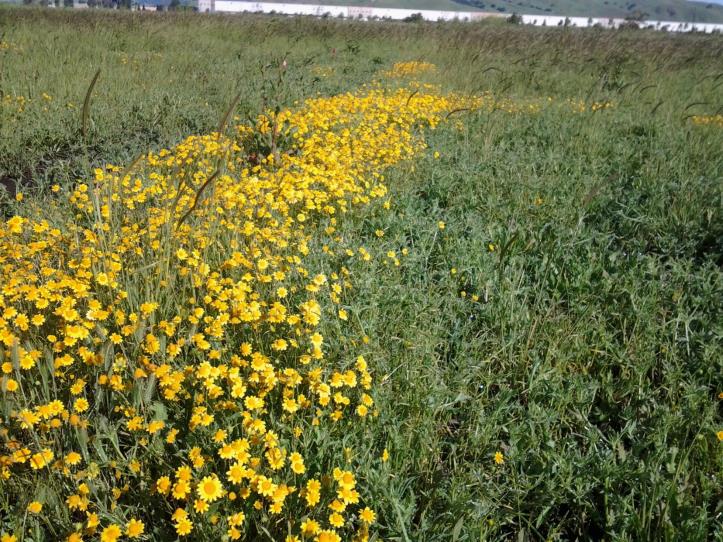 Outline
Vernal Pools
Defined
Ecological value
Decline
Exploring the wet season
Results
3
Vernal pools
Spring
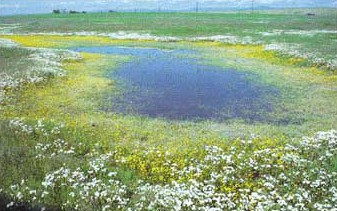 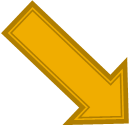 Summer/ Fall
Winter
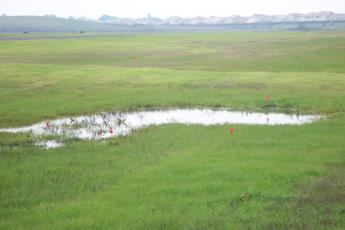 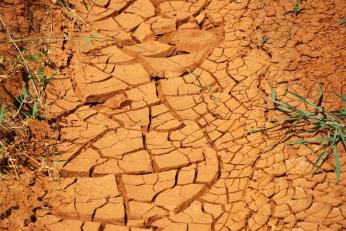 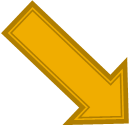 4
Vernal pools play a key role in ecosystem function and provide ecosystem services.
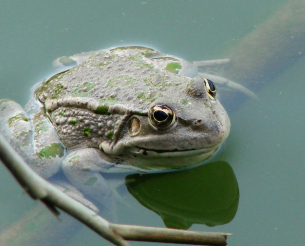 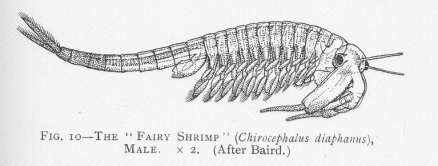 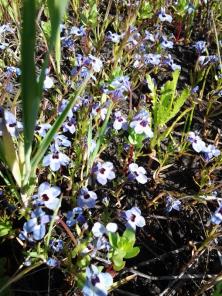 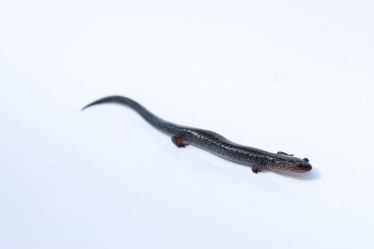 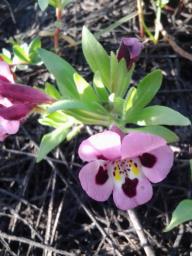 5
Vernal pool loss worldwide
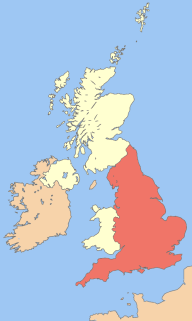 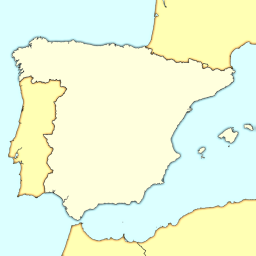 6
Vernal pool loss in California
7
Vernal pool habitat loss in the Central Valley
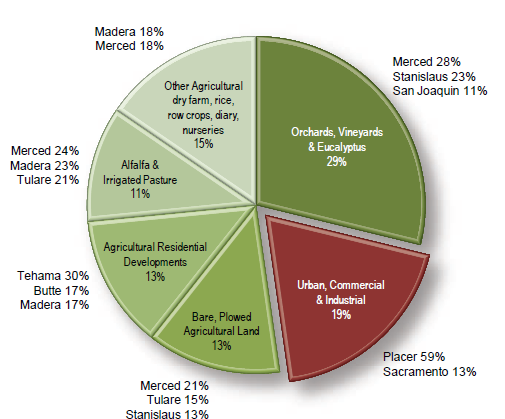 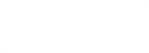 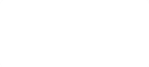 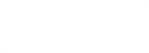 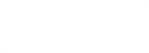 (Modified from AECOM, 2009)
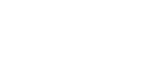 8
Non-native and invasive species
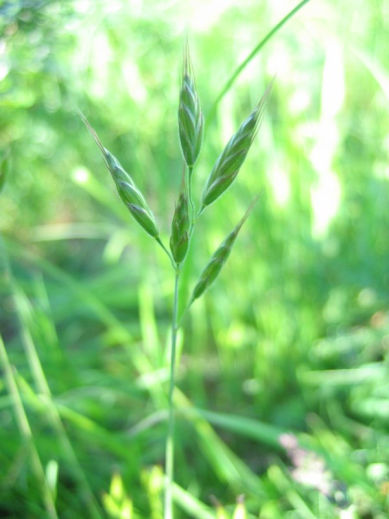 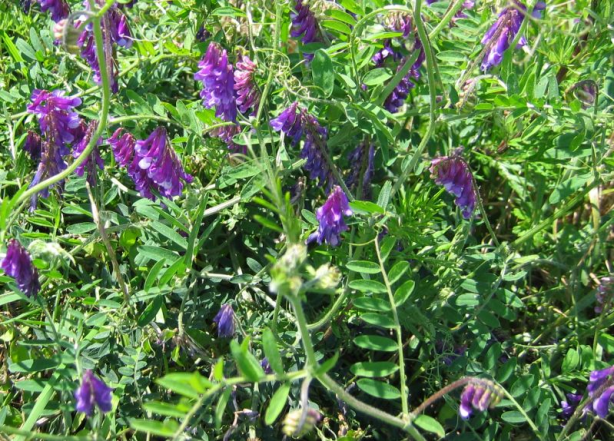 9
www.nps.gov
Exotic plants in vernal pools
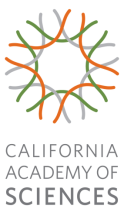 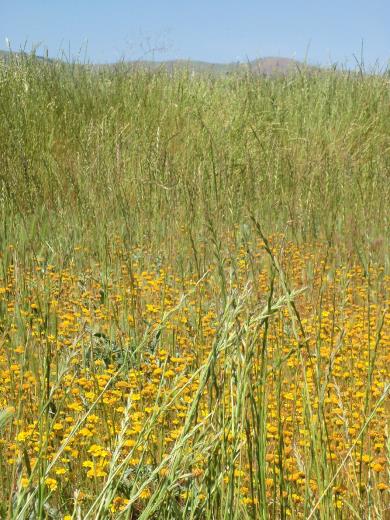 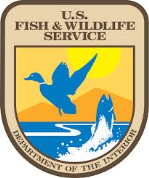 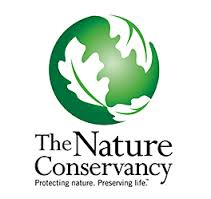 10
Is weather variability, resulting from climate change, threatening vernal pool viability?
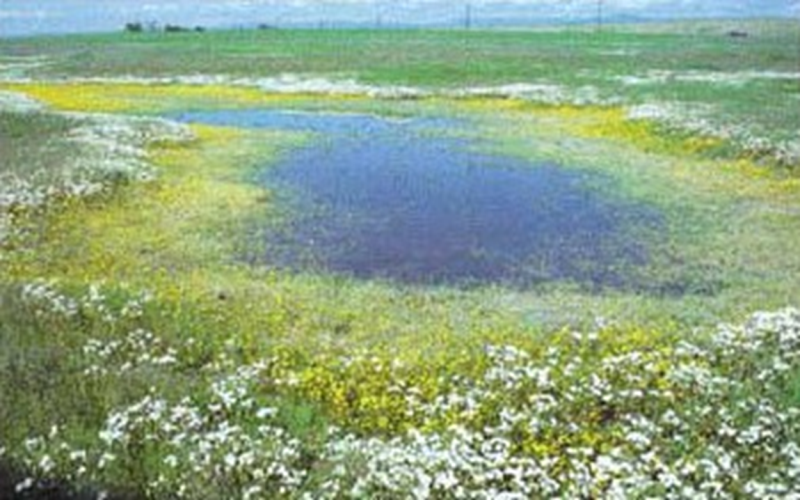 11
Plants have already been documented responding to climate change
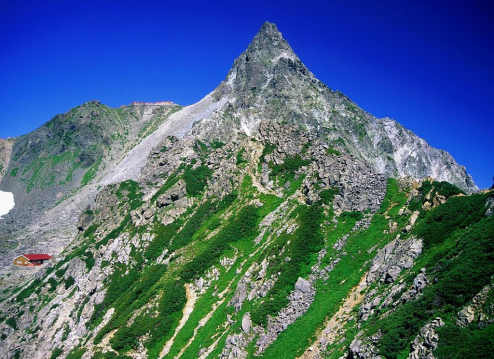 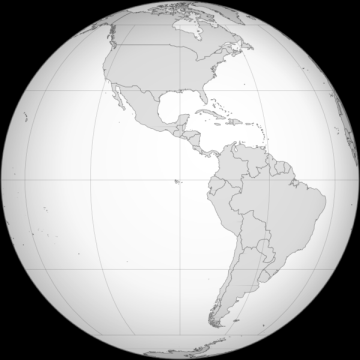 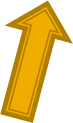 12
Plants have already been documented responding to climate change
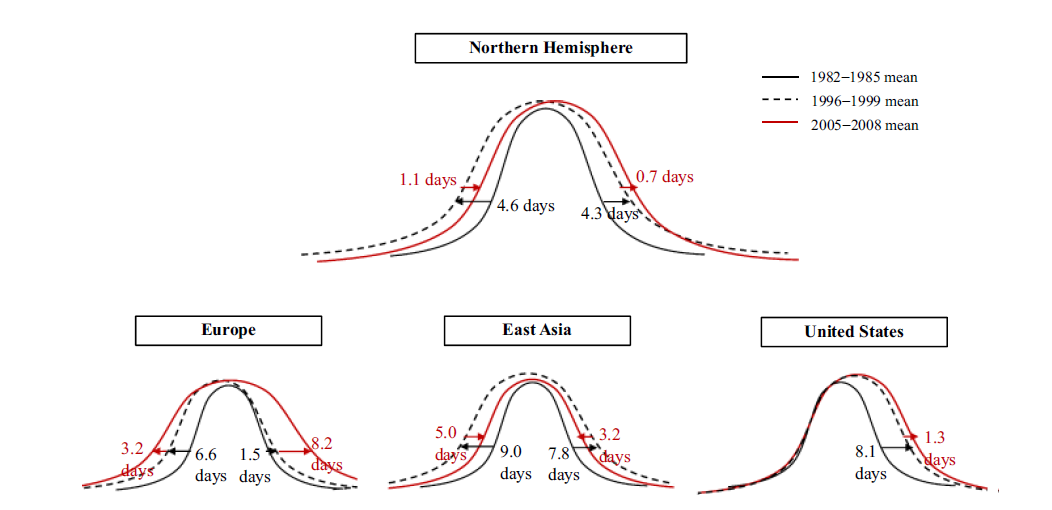 13
(Jeong, S., Ho, C., Gim, H., & Brown, M., 2011)
Focal species used in this study
Native Species
Non-native Species
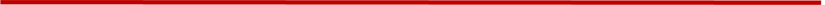 14
(Modified form Javornik & Collinge, 2016)
Focal species used in this study
Native Species
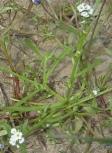 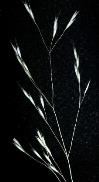 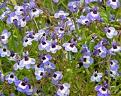 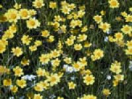 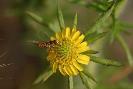 Downingia 
concolor
Hemizonia 
pungens
Lasthenia 
conjugens
Plagiobothrys 
stipitatus var. 
micranthus
Deschampsia 
danthonioides
Non-native Species
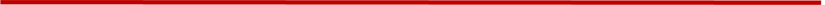 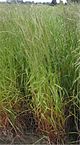 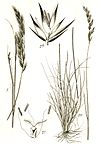 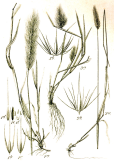 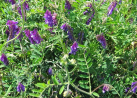 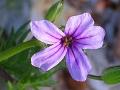 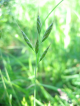 Erodium 
botrys
Vicia 
villosa
Bromus 
hordeaceus
Vulpia 
bromoides
Lolium 
multiflorum
Hordeum 
marinum
15
Climate variability
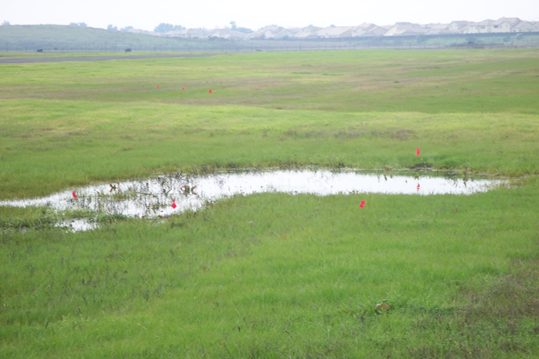 16
www.californiachaparral.com
Home Group Reminder…
17
18
Wet season division
19
(Gerhardt & Collinge, 2007)
Wet season division
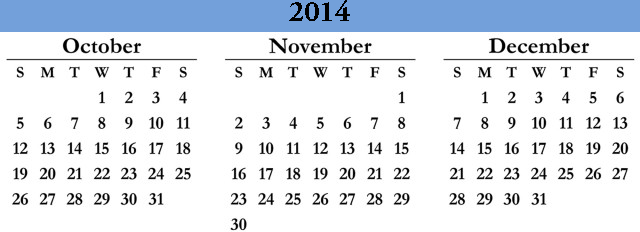 Early growing season
Late growing season
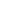 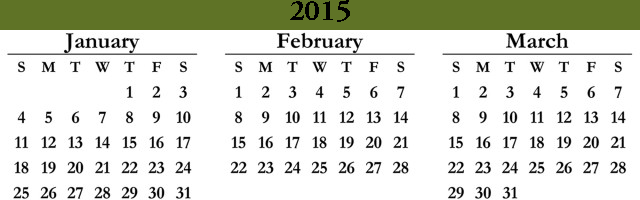 20
Precipitation
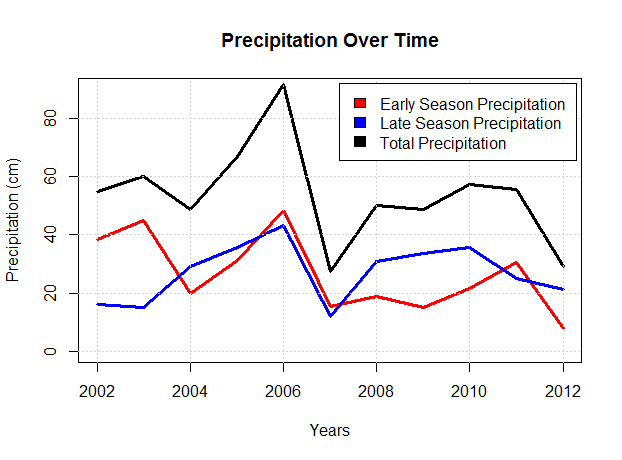 21
(Modified form Javornik & Collinge, 2016)
22
Results
Native Species
Non-native Species
23
(Modified form Javornik & Collinge, 2016)
NS represents a non statistical relationship
Summary
Heavy precipitation events occurring during the early growing season (October-December) tend to promote an increase in native plant frequency while hindering non-native plant frequency.
Heavy precipitation events occurring during the early growing season (January-March) tend to result in decreased frequency values for both native and non-native plant species.
24
Review
Understand plants responses to climate change:
Elevational range shifts: attrition and community shifts
Phenological shifts: over extended time periods
Community shifts: novel competition and species response
Changes in Biodiversity: resistance and resilience
Assess how specific vernal pool plant communities have responded to fluctuations in annual weather patterns 
Predict how specific vernal pool plant communities may respond to future climatic events
25
26
Credits
Slide 1 : "VernalPool". Licensed under Public Domain via Wikimedia Commons - https://commons.wikimedia.org/wiki/File:VernalPool.jpg#/media/File:VernalPool.jpg

Slide 3: Photo credit: Christopher Javornik

Slide 4: (From top clockwise) "VernalPool". Licensed under Public Domain via Wikimedia Commons - https://commons.wikimedia.org/wiki/File:VernalPool.jpg#/media/File:VernalPool.jpg

"Dry Ground" by Max Wolfe from Birmingham, AL, USA - Dry Ground. Licensed under CC BY 2.0 via Wikimedia Commons - https://commons.wikimedia.org/wiki/File:Dry_Ground.jpg#/media/File:Dry_Ground.jpg

Photo credit: Christopher Javornik

Slide 5: ( From left to right; top to bottom) "Frog in Water" by fa:User:Juybari - fa:File:Frog in Water.jpg. Licensed under CC BY-SA 3.0 via Wikimedia Commons - https://commons.wikimedia.org/wiki/File:Frog_in_Water.jpg#/media/File:Frog_in_Water.jpg

"FMIB 46395 Fairy Shrimp (Chirocephalus diaphanus), Male" by William Thomas Calman - Calman, W. T. (1911) Life of Crustacea, New York City: the MacMillan Company. Licensed under Public Domain via Wikimedia Commons - https://commons.wikimedia.org/wiki/File:FMIB_46395_Fairy_Shrimp_(Chirocephalus_diaphanus),_Male.jpeg#/media/File:FMIB_46395_Fairy_Shrimp_(Chirocephalus_diaphanus),_Male.jpeg

Photo credit: Christopher Javornik

"Lead-backed phase of red-backed slamander Plethodon cinereus" by Brian Gratwicke - originally posted to Flickr as Lead-backed phase of red-backed slamander Plethodon cinereus. Licensed under CC BY 2.0 via Wikimedia Commons - https://commons.wikimedia.org/wiki/File:Lead-backed_phase_of_red-backed_slamander_Plethodon_cinereus.jpg#/media/File:Lead-backed_phase_of_red-backed_slamander_Plethodon_cinereus.jpg

Photo credit: Christopher Javornik

Slide 6:"Uk map england" by UKPhoenix79 - Image:British Isles United Kingdom.svg. Licensed under CC BY-SA 3.0 via Wikimedia Commons - https://commons.wikimedia.org/wiki/File:Uk_map_england.png#/media/File:Uk_map_england.png

"Spain map modern" by Minestrone - , Reference map provided by Demis Mapper 6, enhanced using Corel Photo-Paint 12. Licensed under Public Domain via Wikimedia Commons - https://commons.wikimedia.org/wiki/File:Spain_map_modern.png#/media/File:Spain_map_modern.png
27
Credits
Slide 7: "Digital-elevation-map-california". Licensed under Public Domain via Wikimedia Commons - https://commons.wikimedia.org/wiki/File:Digital-elevation-map-california.png#/media/File:Digital-elevation-map-california.png

Slide 8: Image credit: AECOM, 2009. Loss of Central Valley Vernal Pools Land Conversion, Mitigation
Requirements, and Preserve Effectiveness -- Summary Report. With Assistance from: Vollmar
Consulting and Robert F. Holland, Ph.D. 15pp.


Slide 9: “Vicia villosa.jpeg” by Kristian Peters. Licensed under Creative Commons Attribution-Share Alike 3.0 Unported - https://upload.wikimedia.org/wikipedia/commons/3/33/Vicia_villosa.jpeg

"Bromus hordeaceus.jpeg" by Kristian Peters. Licensed under  Creative Commons Attribution-Share Alike 3.0 Unported – https://upload.wikimedia.org/wikipedia/commons/1/1b/Bromus_hordeaceus.jpeg


Slide 10: Photo credit: Christopher Javornik

Slide 11: "VernalPool". Licensed under Public Domain via Wikimedia Commons - https://commons.wikimedia.org/wiki/File:VernalPool.jpg#/media/File:VernalPool.jpg

Slide 12: "05 Yarigatake from Higashikamaone 2000-8-16" by Alpsdake - Own work. Licensed under Public Domain via Wikimedia Commons - https://commons.wikimedia.org/wiki/File:05_Yarigatake_from_Higashikamaone_2000-8-16.jpg#/media/File:05_Yarigatake_from_Higashikamaone_2000-8-16.jpg

https://commons.wikimedia.org/wiki/File:Blankmap-ao-090W-americas.png#/media/File:Blankmap-ao-090W-americas.png

"Carpobrotus edulis Ice Plant, Pigface კარპობროტუსი" by Lazaregagnidze - Own work. Licensed under CC BY-SA 3.0 via Wikimedia Commons – 
https://commons.wikimedia.org/wiki/File:Carpobrotus_edulis_Ice_Plant,_Pigface_%E1%83%99%E1%83%90%E1%83%A0%E1%83%9E%E1%83%9D%E1%83%91%E1%83%A0%E1%83%9D%E1%83%A2%E1%83%A3%E1%83%A1%E1%83%98.JPG#/media/File:Carpobrotus_edulis_Ice_Plant,_Pigface_%E1%83%99%E1%83%90%E1%83%A0%E1%83%9E%E1%83%9D%E1%83%91%E1%83%A0%E1%83%9D%E1%83%A2%E1%83%A3%E1%83%A1%E1%83%98.JPG


Slide 13: Image credit: Jeong, S., Ho, C., Gim, H., & Brown, M. (2011). Phenology Shifts at Start vs. End of Growing Season in Temperate Vegetation Over the Northern Hemisphere for the Period 1982–2008. Global Change Biology, 17, 2385–2399.

Slide 14: Adapted from: Javornik, C.J., Collinge, S.K., 2016. Influences of annual weather variability on vernal pool plant abundance and community composition. Aquat. Bot., 134, 61-67.
28
Credits
Slide 15: (From left to right; top to bottom) “Deschampsia danthonioides NRCS-1.jpg” by Robert H. Mohlenbrock. Licensed under public domain via Wikimedia Commons- https://upload.wikimedia.org/wikipedia/commons/b/b6/Deschampsia_danthonioides_NRCS-1.jpg
 
“Downingia concolor 2.jpg” by Stan Shebs. Licensed under the terms of the GNU Free Documentation License via Wikimedia Commons- https://upload.wikimedia.org/wikipedia/commons/thumb/f/f5/Downingia_concolor_2.jpg/183px-Downingia_concolor_2.jpg

“Hemizoniapungenspungens.jpg” by Stephen Laymon. Licensed under public domain via Wikimedia Commons- 
https://commons.wikimedia.org/wiki/Category:Centromadia_pungens#/media/File:Hemizoniapungenspungens.jpg

“Lasthenia conjugens.jpg” by the Bureau of Land Management, US Department of the Interior. Licensed under public domain via Wikimedia Commons-
https://commons.wikimedia.org/wiki/Category:Lasthenia_conjugens#/media/File:Lasthenia_conjugens.jpg


Photo credit: Akasha Faist

“Bromus hordeaceus.jpeg” by Kristian Peters. Licensed under the Creative Commons Attribution-Share Alike 3.0 Unported via Wikimedia Commons- 
https://upload.wikimedia.org/wikipedia/commons/1/1b/Bromus_hordeaceus.jpeg

“Erodium botrys EnfoqueFlor 2011-4-08 CampodeCalatrava.jpg” by Javier Martin. Licensed under public domain via Wikimedia Commons-
https://commons.wikimedia.org/wiki/File:Erodium_botrys_EnfoqueFlor_2011-4-08_CampodeCalatrava.jpg

“Hordeum spp Sturm55.jpg” by Johann Georg Sturm (Painter: Jacob Sturm). Licensed under public domain via Wikimedia Commons-
https://commons.wikimedia.org/wiki/Hordeum_marinum#/media/File:Hordeum_spp_Sturm55.jpg

“Italiaans raaigras Lolium multiflorum.jpg” by Rasbak. Licensed under the terms of the GNU Free Documentation License via Wikimedia Commons- 
https://commons.wikimedia.org/wiki/Lolium_multiflorum#/media/File:Italiaans_raaigras_Lolium_multiflorum.jpg

“Vicia villosa.jpeg.” Licensed under the terms of the GNU Free Documentation License via Wikimedia Commons- 
https://commons.wikimedia.org/wiki/Vicia_villosa#/media/File:Vicia_villosa.jpeg

“Festuca spp Sturm42.jpg” by Johann Georg Sturm (Painter: Jacob Sturm). Licensed under public domain via Wikimedia Commons-
https://commons.wikimedia.org/wiki/Vulpia_bromoides#/media/File:Festuca_spp_Sturm42.jpg
29
Credits
Slide 16:  Photo credit: Christopher Javornik

Slide 19: Photo credit: Gerhardt, F., Collinge, S.K., 2007. Abiotic constraints eclipse biotic resistance in
determining invasibility along experimental vernal pool gradients. Ecol. Appl. 17, 922-933.

Slide 21: Adapted from: Javornik, C.J., Collinge, S.K., 2016. Influences of annual weather variability on vernal pool plant abundance and community composition. Aquat. Bot., 134, 61-67.

Slide 23: Adapted from: Javornik, C.J., Collinge, S.K., 2016. Influences of annual weather variability on vernal pool plant abundance and community composition. Aquat. Bot., 134, 61-67.
30